The Pesticide Stewardship AllianceTrends in Composite IBC use
Mobile, AL: February  06, 2013
Syngenta Composite IBC purchase trends
"Not as clear-cut as I thought”
2012
2011
2010
2009
Composite IBC purchase trends
2012
2011
2010
2009
Composite IBC purchase trends
Not PCCR Re-fillable compliant
PCCR Re-fillable compliant
2010
2011
2012
2010
2011
2012
Composite IBC purchase trends
Not PCCR Re-fillable compliant
PCCR Re-fillable compliant
Exports and non-refillable totes
2010
2011
2012
2010
2011
2012
Composite IBC use considerations
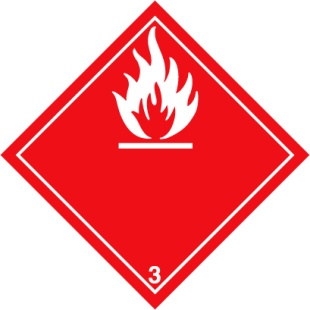 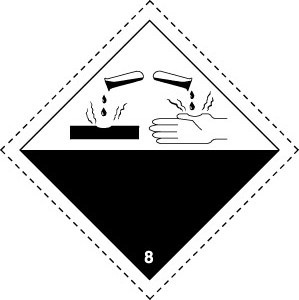 Cost
Product Hazard Characteristics (Class 3, Class 8)
Recirculation requirements 
Container Refill market strategy. Difference in life expectancy.
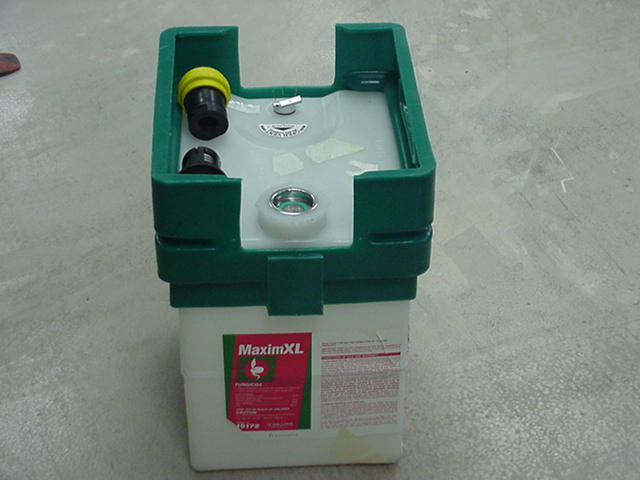 Refill Market Application
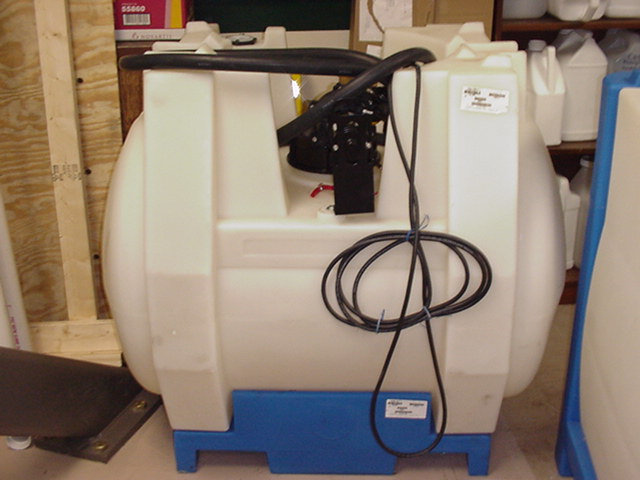 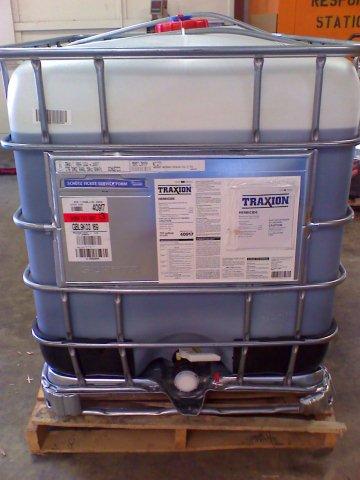 How many times can I send this container to the field?
Classification: INTERNAL USE ONLY